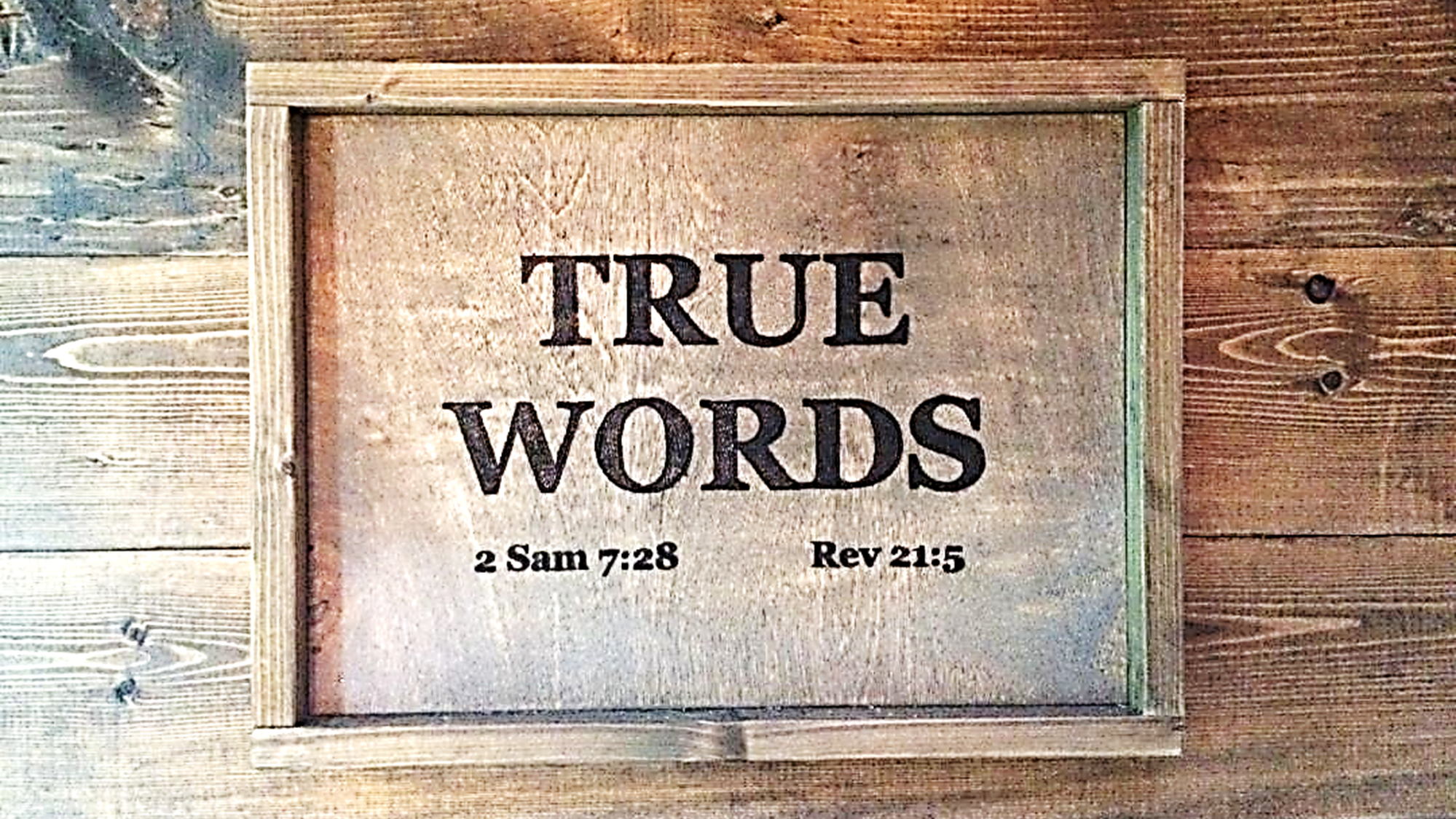 Just can’t Give up a Works Based Salvation
TrueWordsChristian.org
Just Can’t Give UpA Works Based Salvation
Jonah 3:10   And God saw their works, that they turned from their evil way; and God repented of the evil, that he had said that he would do unto them; and he did it not.
Just Can’t Give UpA Works Based Salvation
Romans 3:20-23   Therefore by the deeds of the law there shall no flesh be justified in his sight: for by the law is the knowledge of sin.  21 But now the righteousness of God without the law is manifested, being witnessed by the law and the prophets;  22 Even the righteousness of God which is by faith of Jesus Christ unto all and upon all them that believe: for there is no difference:  23 For all have sinned, and come short of the glory of God;
Just Can’t Give UpA Works Based Salvation
Romans 3:24-26   Being justified freely by his grace through the redemption that is in Christ Jesus:  25 Whom God hath set forth to be a propitiation through faith in his blood, to declare his righteousness for the remission of sins that are past, through the forbearance of God;  26 To declare, I say, at this time his righteousness: that he might be just, and the justifier of him which believeth in Jesus.
Just Can’t Give UpA Works Based Salvation
Romans 3:27-28   Where is boasting then? It is excluded. By what law? of works? Nay: but by the law of faith.  28 Therefore we conclude that a man is justified by faith without the deeds of the law.
Just Can’t Give UpA Works Based Salvation
Ephesians 2:8-10   For by grace are ye saved through faith; and that not of yourselves: it is the gift of God:  9 Not of works, lest any man should boast.  10 For we are his workmanship, created in Christ Jesus unto good works, which God hath before ordained that we should walk in them.
Just Can’t Give UpA Works Based Salvation
Romans 4:1-2   What shall we say then that Abraham our father, as pertaining to the flesh, hath found?  2 For if Abraham were justified by works, he hath whereof to glory; but not before God.
Just Can’t Give UpA Works Based Salvation
Romans 4:3-4   For what saith the scripture? Abraham believed God, and it was counted unto him for righteousness.  4 Now to him that worketh is the reward not reckoned of grace, but of debt.
Just Can’t Give UpA Works Based Salvation
Acts 10:43   To him give all the prophets witness, that through his name whosoever believeth in him shall receive remission of sins.
Just Can’t Give UpA Works Based Salvation
Romans 4:4-5   Now to him that worketh is the reward not reckoned of grace, but of debt.  5 But to him that worketh not, but believeth on him that justifieth the ungodly, his faith is counted for righteousness.
Just Can’t Give UpA Works Based Salvation
Romans 4:6-8   Even as David also describeth the blessedness of the man, unto whom God imputeth righteousness without works,  7 Saying, Blessed are they whose iniquities are forgiven, and whose sins are covered.  8 Blessed is the man to whom the Lord will not impute sin.
Just Can’t Give UpA Works Based Salvation
Romans 11:6   And if by grace, then is it no more of works: otherwise grace is no more grace. But if it be of works, then is it no more grace: otherwise work is no more work.
Just Can’t Give UpA Works Based Salvation
Romans 9:11   (For the children being not yet born, neither having done any good or evil, that the purpose of God according to election might stand, not of works, but of him that calleth;)
Just Can’t Give UpA Works Based Salvation
Galatians 2:16   Knowing that a man is not justified by the works of the law, but by the faith of Jesus Christ, even we have believed in Jesus Christ, that we might be justified by the faith of Christ, and not by the works of the law: for by the works of the law shall no flesh be justified.
Just Can’t Give UpA Works Based Salvation
2 Timothy 1:9   Who hath saved us, and called us with an holy calling, not according to our works, but according to his own purpose and grace, which was given us in Christ Jesus before the world began,
Just Can’t Give UpA Works Based Salvation
John 14:6   Jesus saith unto him, I am the way, the truth, and the life: no man cometh unto the Father, but by me.
Just Can’t Give UpA Works Based Salvation
John 10:9   I am the door: by me if any man enter in, he shall be saved, and shall go in and out, and find pasture.
Just Can’t Give UpA Works Based Salvation
Acts 4:12   Neither is there salvation in any other: for there is none other name under heaven given among men, whereby we must be saved.
Just Can’t Give UpA Works Based Salvation
Hebrews 7:25   Wherefore he is able also to save them to the uttermost that come unto God by him, seeing he ever liveth to make intercession for them.
Just Can’t Give UpA Works Based Salvation
1 John 5:10-13   He that believeth on the Son of God hath the witness in himself: he that believeth not God hath made him a liar; because he believeth not the record that God gave of his Son.  11 And this is the record, that God hath given to us eternal life, and this life is in his Son.  12 He that hath the Son hath life; and he that hath not the Son of God hath not life.  13 These things have I written unto you that believe on the name of the Son of God; that ye may know that ye have eternal life, and that ye may believe on the name of the Son of God.
Just Can’t Give UpA Works Based Salvation
Titus 3:3-5   For we ourselves also were sometimes foolish, disobedient, deceived, serving divers lusts and pleasures, living in malice and envy, hateful, and hating one another.  4 But after that the kindness and love of God our Saviour toward man appeared,  5 Not by works of righteousness which we have done, but according to his mercy he saved us, by the washing of regeneration, and renewing of the Holy Ghost;
Just Can’t Give UpA Works Based Salvation
Titus 3:6-8   Which he shed on us abundantly through Jesus Christ our Saviour;  7 That being justified by his grace, we should be made heirs according to the hope of eternal life.  8 This is a faithful saying, and these things I will that thou affirm constantly, that they which have believed in God might be careful to maintain good works. These things are good and profitable unto men.
Just Can’t Give UpA Works Based Salvation
Revelation 3:14-16   And unto the angel of the church of the Laodiceans write; These things saith the Amen, the faithful and true witness, the beginning of the creation of God;  15 I know thy works, that thou art neither cold nor hot: I would thou wert cold or hot.  16 So then because thou art lukewarm, and neither cold nor hot, I will spue thee out of my mouth.
Just Can’t Give UpA Works Based Salvation
Jude 1   Jude, the servant of Jesus Christ, and brother of James, to them that are sanctified by God the Father, and preserved in Jesus Christ, and called: